Οξεία Νεφρική Ανεπάρκεια
Γ. Τσιρπανλής

Νεφρολογική Κλινική
Γ. Ν. Α. «Γ. Γεννηματάς»
Αθήνα, 2009
Οξεία Νεφρική Ανεπάρκεια: αιφνίδια έκπτωση της νεφρικής λειτουργίας*. 

(δηλαδή της ικανότητας των νεφρών: 
να απεκκρίνουν τα άχρηστα προϊόντα του μεταβολισμού, 
να ρυθμίζουν το επίπεδο των ηλεκτρολυτών,
να διατηρούν σταθερή την ενυδάτωση του οργανισμού και
να εκκρίνουν ορμόνες όπως η ερυθροποιητίνη και η βιταμίνη D)

*Απότομη αλλά με διάρκεια αύξηση της ουρίας και  της κρεατινίνης στον ορό.
Προβληματικός ο ορισμός…ΟΞΕΙΑ ΝΕΦΡΙΚΗ ΒΛΑΒΗ 
(Acute Kidney Injury) -2004
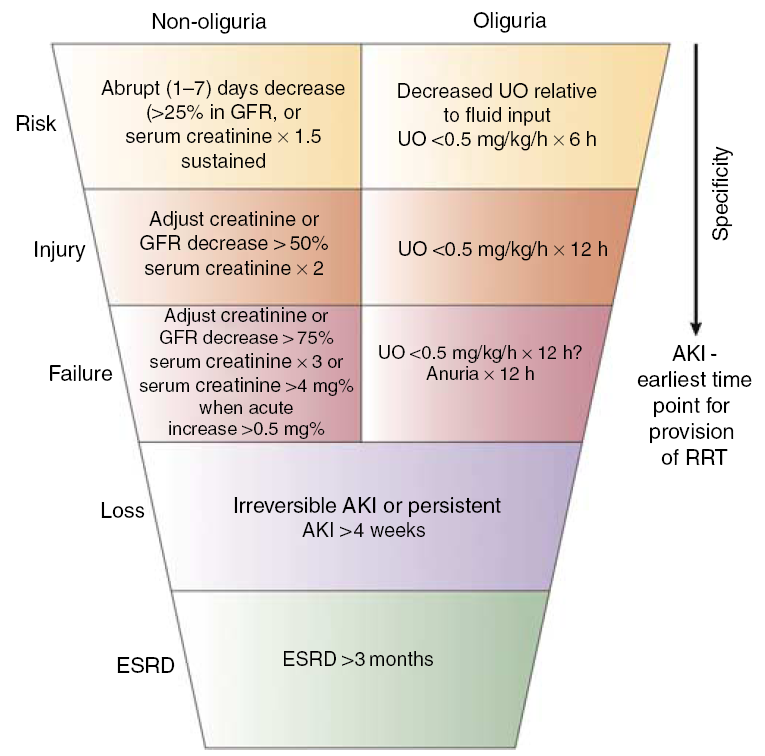 Προβληματικός ο ορισμός…ΟΞΕΙΑ ΝΕΦΡΙΚΗ ΒΛΑΒΗ 
(Acute Kidney Injury) -2007
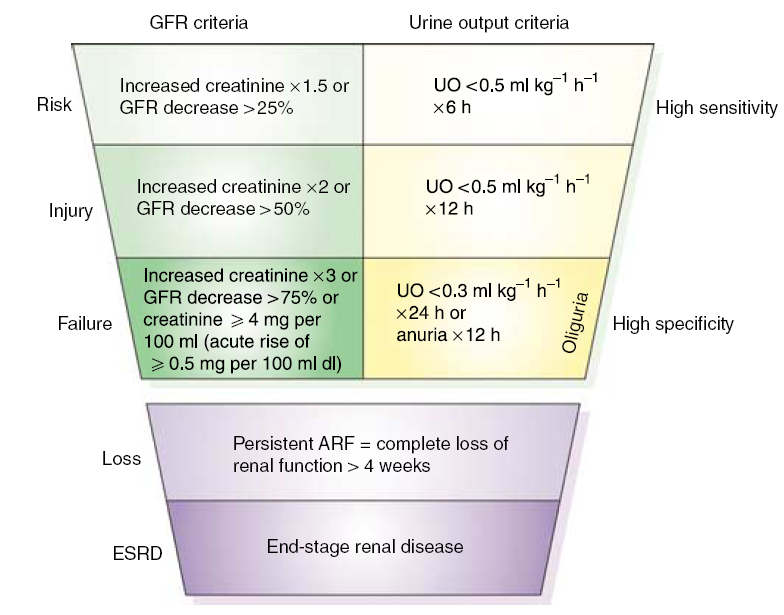 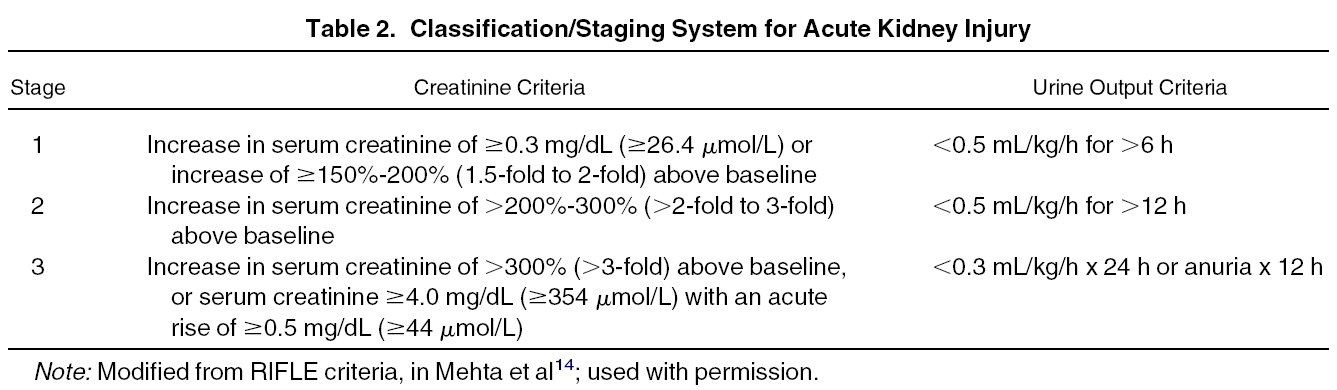 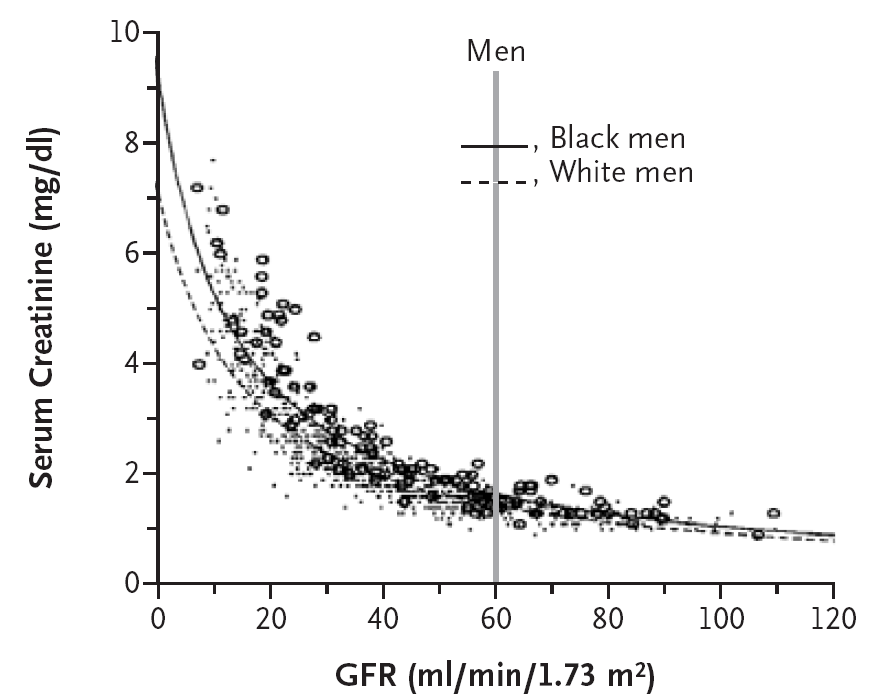 Προβληματικός ο ορισμός…
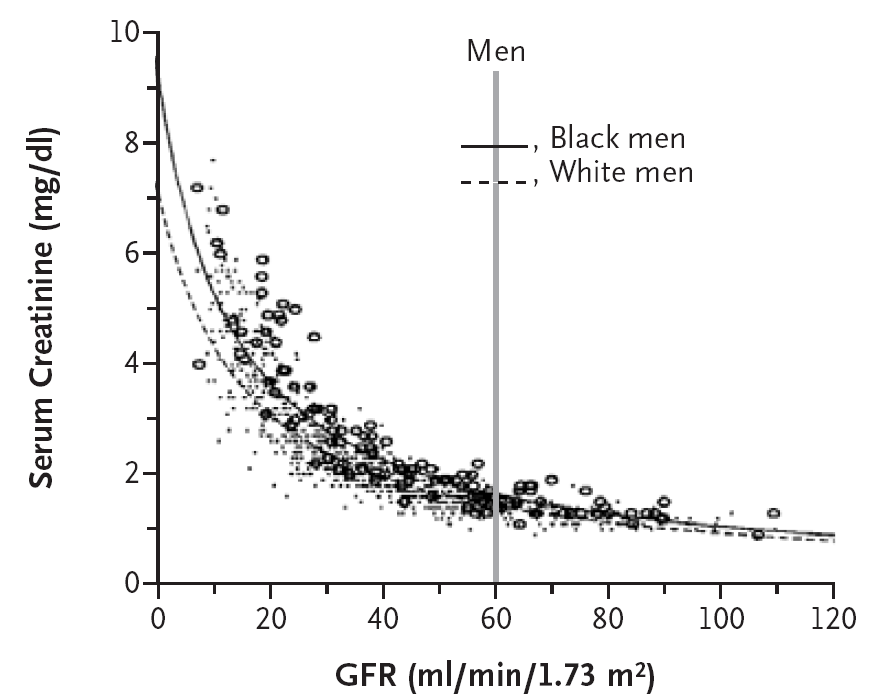 0.5 mg/dl όταν η αρχική κρεατινίνη είναι   1,9 
1.0 mg/dl όταν η αρχική κρεατινίνη είναι 2.0-4.9
1.5 mg/dl όταν η αρχική κρεατινίνη είναι  > 5

Am J Med 1983; 74: 243
Cockcroft-Gault equation
(140 - age)  x  lean body weight [kg] CCr (mL/min)    =    —————————————————                                       Cr [mg/dL]  x  72
Στοιχεία επιδημιολογίας…



Οξεία Νεφρική Ανεπάρκεια: 1% των εισαγωγών σε Νοσοκομεία.
Οξεία Νεφρική Ανεπάρκεια: Επιπλοκή στο 7% των νοσηλευόμενων ασθενών.
Αυξανόμενη η επίπτωση της τα τελευταία χρόνια.
Σε σοβαρού βαθμού ΟΝΑ η ενδο-νοσοκομειακή θνητότητα φθάνει το 50%.
Σε ασθενείς με σηψαιμία η θνητότητα μπορεί να φθάσει και το 75%.
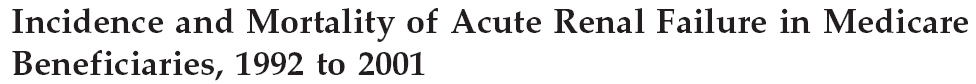 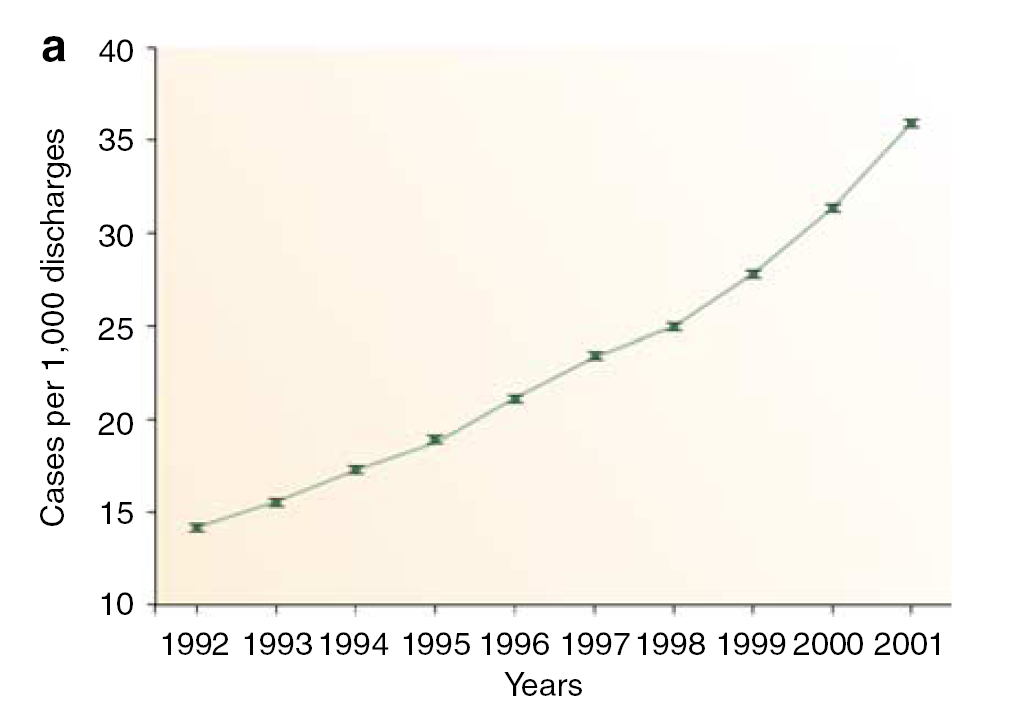 Ηλικία
Συν-νοσηρότητα
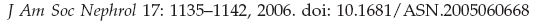 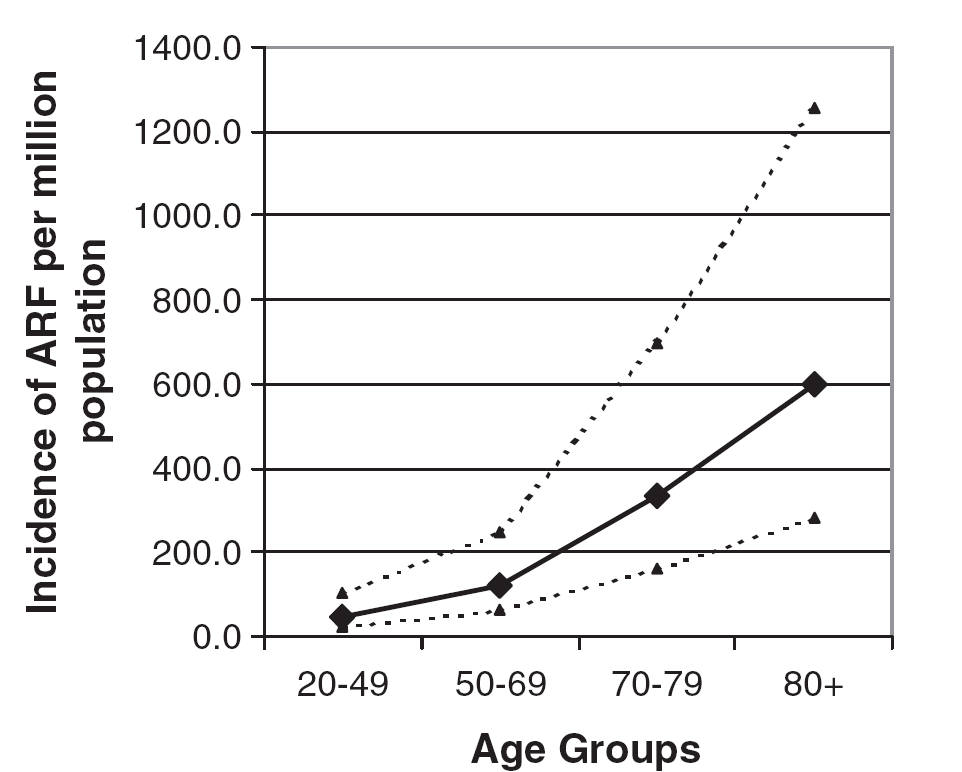 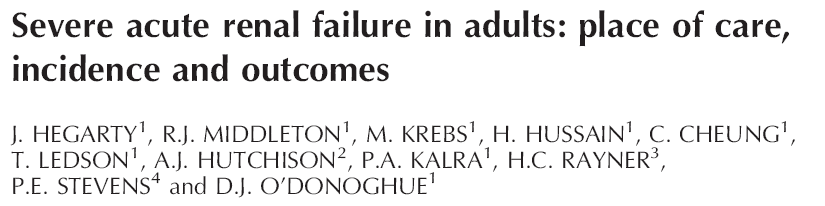 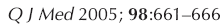 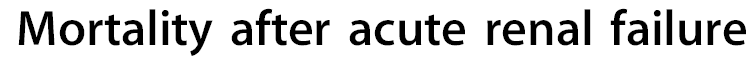 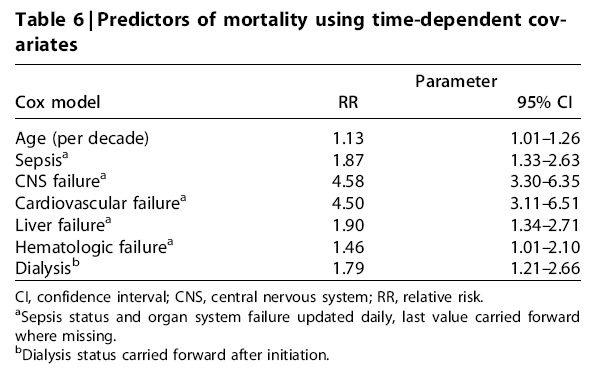 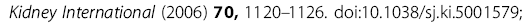 Οξεία Νεφρική Ανεπάρκεια

Προ-νεφρική

Νεφρική

Μετα-νεφρική
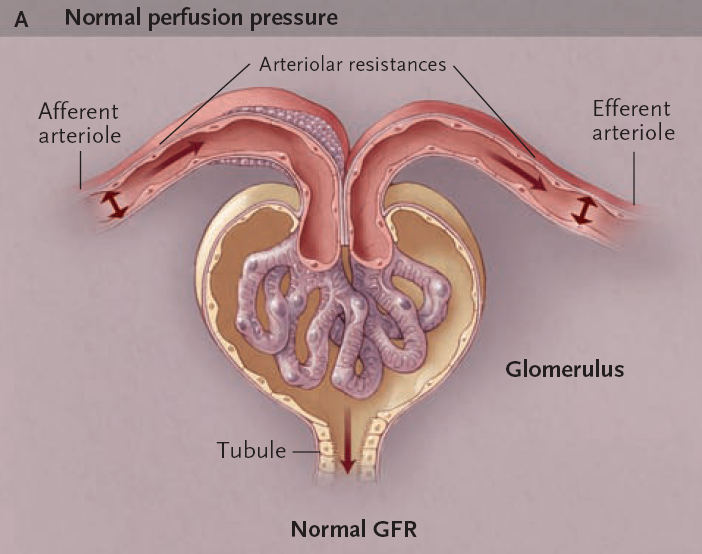 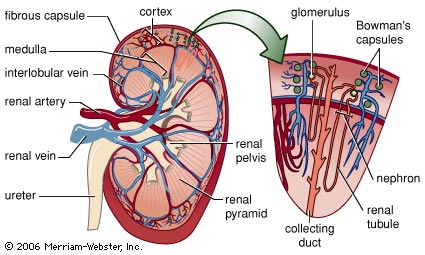 ↓Αιμάτωση 
(προ-νεφρική ΟΝΑ)
Σπειραματική βλάβη
(νεφρική ΟΝΑ)
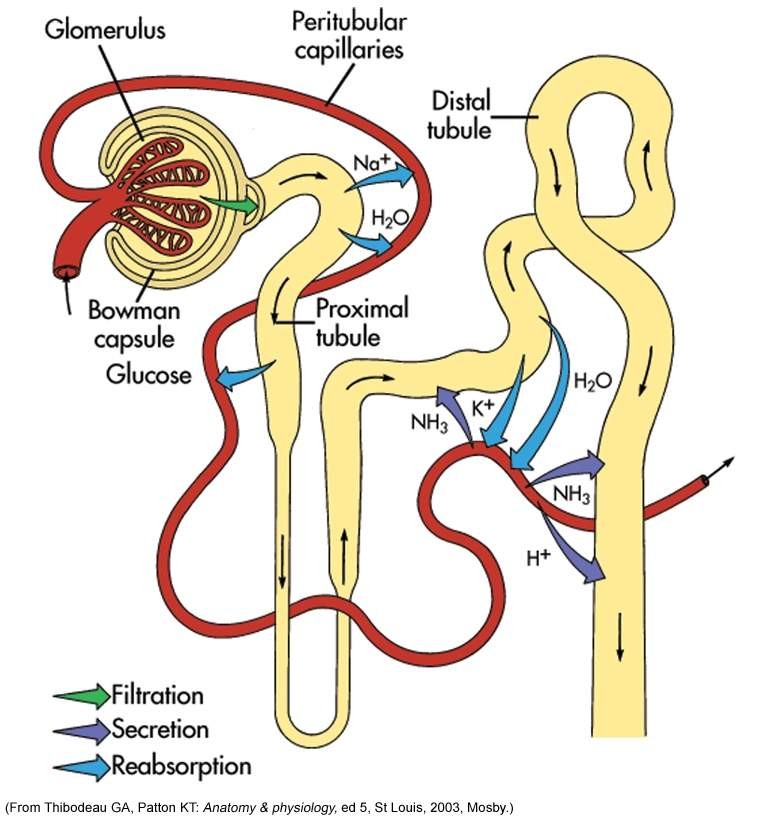 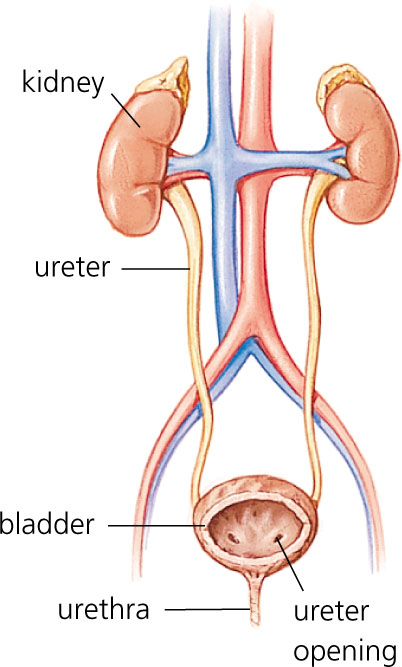 Σωληναριο-διάμεση 
ή αγγειακή βλάβη
(νεφρική ΟΝΑ)
Απόφραξη
 (μετα-νεφρική ΟΝΑ)
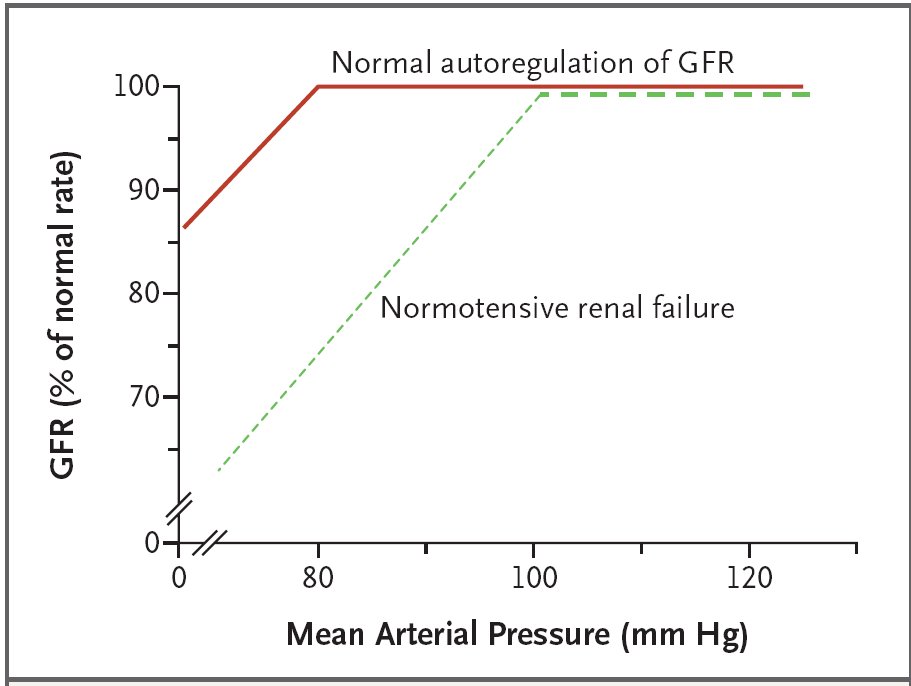 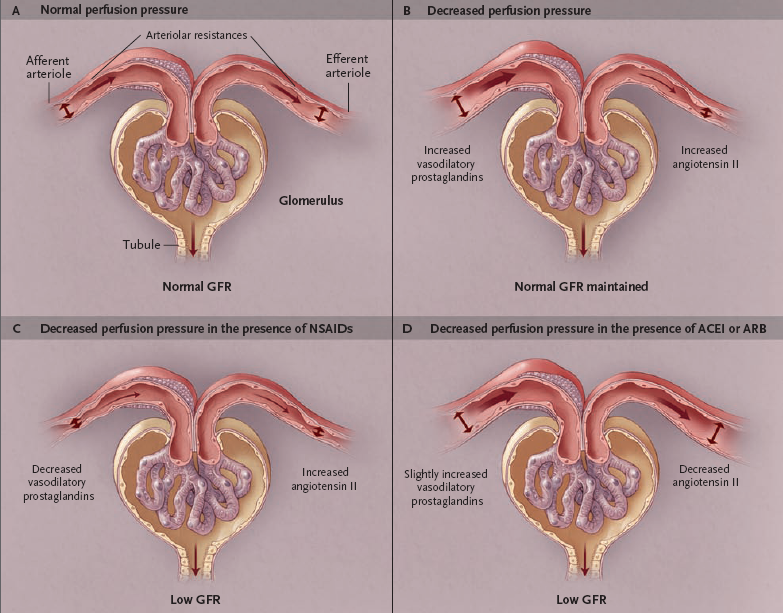 Προ-νεφρική ΟΝΑ

Μείωση Εξωκυττάριου Όγκου (αληθής υπο-ογκαιμία)
Αιμορραγία –  αρτηριακής πίεσης.
Απώλεια υγρών από το γαστρεντερικό: διάρροια, έμετοι, εντεροστομίa, κ.ά.
Νεφρικές απώλειες υγρών: διουρητικά, νεφροπάθειες με απώλεια άλατος (salt loosing nephritis), υπερ-ασβεστιαιμία.
Εγκλωβισμός υγρών σε τρίτο χώρο: παγκρεατίτιδα, περιτονίτιδα, ιλεός εγκαύματα. Έντονη εφίδρωση.
2.  Μείωση Δραστικού ενδαγγειακού όγκου ( αιμάτωσης)
Περιφερειακή αγγειο-χάλαση: σηψαιμία, αντι-υπερτασικά, ηπατο-νεφρικό, αναισθητικά.
 Καρδιακή παροχή: έμφραγμα μυοκαρδίου, επιπωματισμός, πνευμονική εμβολή, αρρυθμίες, συμφορητική καρδιακή ανεπάρκεια.
Οιδήματώδεις καταστάσεις: Νεφρωσικό σύνδρομο, ηπατική ανεπάρκεια, καρδιακή ανεπάρκεια, καχεξία. 
Διαταραχή της νεφρικής αυτορρύθμισης
Μη-ικανοποιητική χάλαση προσαγωγού αρτηριδίου: αναστολή σύνθεσης των προσταγλαδινών (μη-στεροειδή αντιφλεγμονώδη, COX-2 αναστολείς), σηψαιμία, ηπατο-νεφρικό, κυκλοσπορίνη ή tarcolimus, ακτινο-σκιερές ουσίες, υπερ-ασβεστιαιμία .
Μη-ικανοποιητική σύσπαση απαγωγού αρτηριδίου: αναστολείς μετατρεπτικού ενζύμου AGII, αποκλειστές υποδοχέων ΑGII.
Καταστάσεις που αυξάνουν την πιθανότητα μείωσης της νεφρικής αιμάτωσης  και εκδήλωσης Προ-νεφρικής ΟΝΑ


 Μεγάλη ηλικία
Αθηροσκλήρωση
Υπέρταση (χρόνια ή κακοήθης)
Χρόνια Νεφρική Νόσος
Αμφοτερόπλευρη στένωση νεφρικών αρτηριών ή ετερόπλευρη στένωση επί μονήρους νεφρού


Αφυδάτωση
Αληθής υπο-ογκαιμία
Μείωση δραστικού ενδαγγειακού όγκου
NSAIDs
COX-2 inhibitors
ACEIs
AT1 Blockers
Πως αντιδρούν οι νεφροί στη μείωση της αιμάτωσης τους?

Προσπαθούν να διατηρήσουν τον όγκο αίματος  αυξάνουν την επαναρρόφηση νερού και νατρίου.
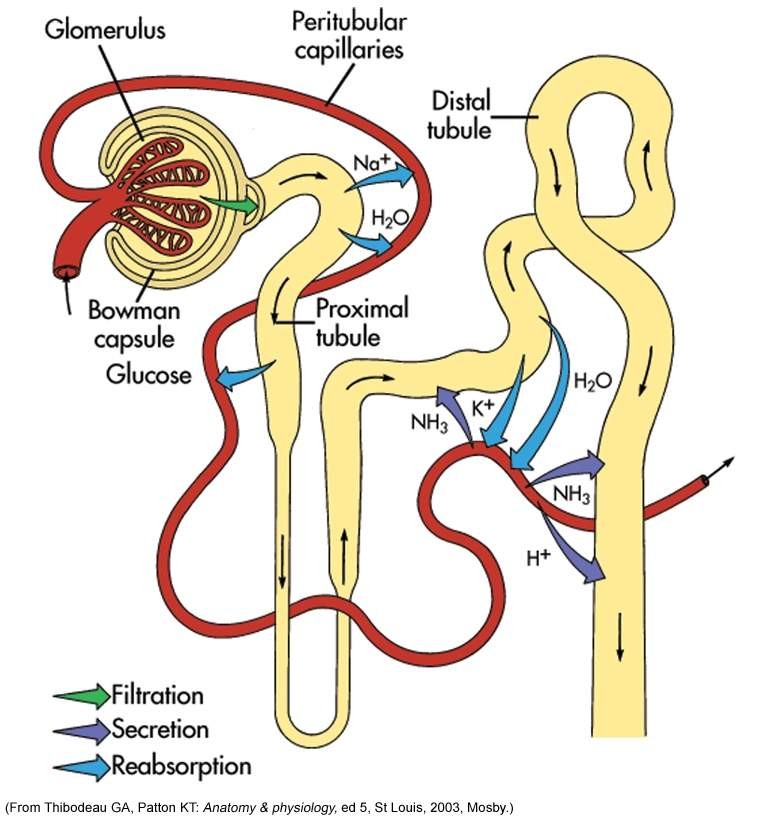 Ουρία
Προϋπόθεση για  επαναρρόφηση Να και νερού: η διατήρηση άθικτης της δομής-λειτουργίας των νεφρικών σωληναρίων.
Προ-νεφρική ΟΝΑ (χωρίς νεφρική βλάβη)

Να ούρων-δείγμα < 20 mmol/l,   FΕΝa < 1%, 
Ουρία / Κρεατινίνη > 50 




Εάν εγκατασταθεί Οξεία Σωληναριακή Νέκρωση (χρονική παράταση της  προ-νεφρικής αιτίας ή τοξική βλάβη) καταστρέφεται η δομή-λειτουργία των νεφρικών σωληναρίων, η βλάβη γίνεται νεφρική: χάνεται η ικανότητα των νεφρών για διατήρηση Να και νερού.

Να ούρων-δείγμα > 40 mmol/l,   FΕΝa > 2%, 
Ουρία / Κρεατινίνη: 20-30
UNa   x   PCr          FENa, percent    =  ———————    x    100                                         PNa   x   UCr
Νεφρική ΟΝΑ (I)

Α. Σπειραματική βλάβη
Β. Βλάβη Διάμεσου ιστού
Γ. Σωληναριακή βλάβη
Δ. Αγγειακή βλάβη

Α. Σπειραματονεφριτίδες (ΣΝ)  – πάθειες.

Ταχέως εξελισσόμενη ΣΝ: Μετα-λοιμώδης, Κρυοσφαιριναιμία, Henoch-Schonlein πορφύρα, Νεφρίτιδα ΣΕΛ, ANCA (+) αγγειίτιδα, αντί-GBM ΣΝ.
 Θρομβώσεις: Διάχυτη ενδαγγειακή πήξη, θρομβωτική μικρο-αγγειοπάθεια.

Β. Διάμεση νεφρίτιδα

Φαρμακευτική (υπερ-ευαισθησίας): NSAIDs, Αντιβιοτικά.
Διηθηση: λέμφωμα.
Κοκκιωματώσεις: σαρκοείδωση, φυματίωση.
Λοιμώδεις (+ πυελονεφρίτιδα).
Νεφρική ΟΝΑ (IΙ)

Γ. Σωληναριακή βλάβη 

Οξεία Σωληναριακή Νέκρωση
Ισχαιμική : παρατεταμένη νεφρική ισχαιμία [ σηψαιμία, shock, υπο-ογκαιμία, υπόταση] (παρατεταμένη προ-νεφρική ΟΝΑ).
Τοξική: φαρμακευτική (αμινογλυκοσίδες, αμφοτερικίνη Β, Cis-platinum), ακτινο-σκιερές ουσίες, μυοσφαιρίνη (ραβδομυόλυση), αιμοσφαιρίνη (μαζική αιμόλυση), βαριά μέταλα (π.χ. Hg, Κάδμιο, Αρσενικό), Εντομοκτόνα, τετραχλωράνθρακας.
Ενδο-σωληναριακή απόφραξη: ουρικό, οξαλικό, μεθοτρεξάτη, indinavir, Cast-nephropathy (πολλαπλό μυέλωμα).
Υπερ-ασβεστιαιμία, 

Δ. Αγγειακή βλάβη
Μικρά αγγεία: Αγγιείτιδες, Κακοήθης υπέρταση, Αιμολυτικό-Ουραιμικό (Θρομβωτική θρομβοπενική πορφύρα), Αθηρωματικά έμβολα, Σκληρόδερμα, Κρυοσφαιριναιμία .
Μεγάλα αγγεία: στενώσεις νεφρικών αρτηριών άμφω, θρομβώσεις νεφρικών φλεβών άμφω, βλάβη ενός αγγείου σε μονόνεφρο.
Προ-νεφρική ΟΝΑ + Οξεία Σωληναριακή Νέκρωση (Ισχαιμική): 75% των περιπτώσεων ΟΝΑ

Σηψαιμία: αιτία στο 35-50% των περιπτώσεων Οξείας Σωληναριακής Νέκρωσης στη ΜΕΘ.

Μετεγχειρητική: 20-25% της Οξείας Σωληναριακής Νέκρωσης σε ασθενείς στο νοσοκομείο, παρατηρείται μετεγχειρητικά.

ΟΝΑ από σκιαγραφικά: η τρίτη πιο συχνή αιτία ΟΝΑ ενδο-νοσοκομειακά.

Φάρμακα (κυρίως αμυνογλυκοσίδες και αντι-νεοπλασματικά): η τέταρτη πιο συχνή αιτία ΟΝΑ ενδο-νοσοκομειακά.

ΟΝΑ από σπειραματικά αίτια: 5-10% των περιστατικών ΟΝΑ.
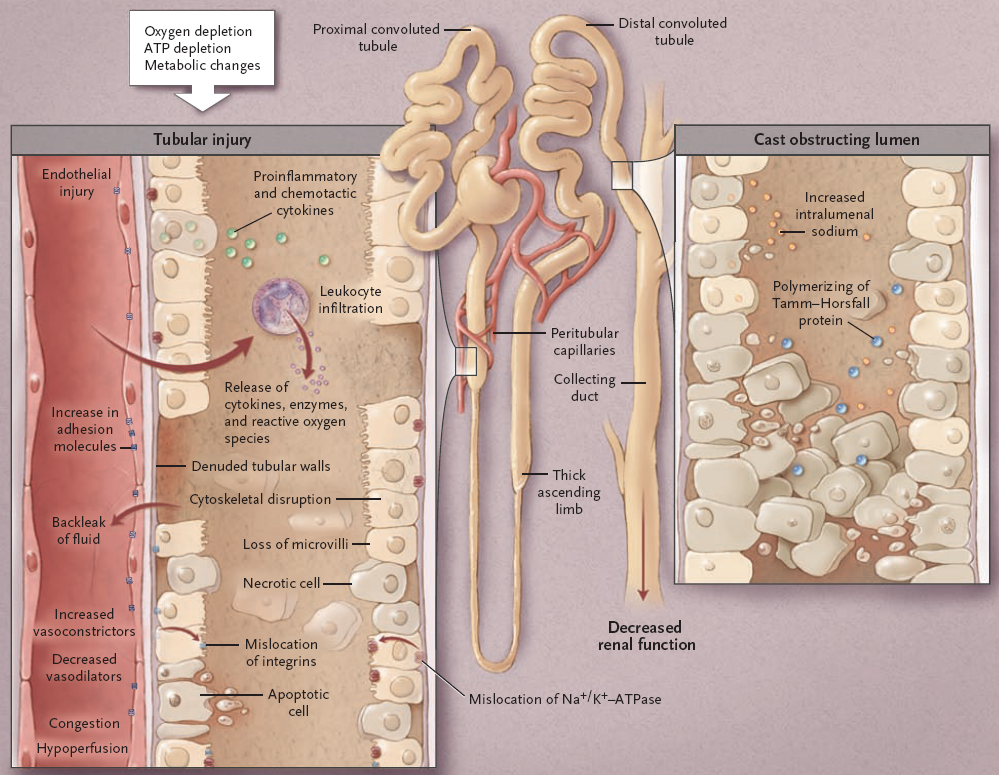 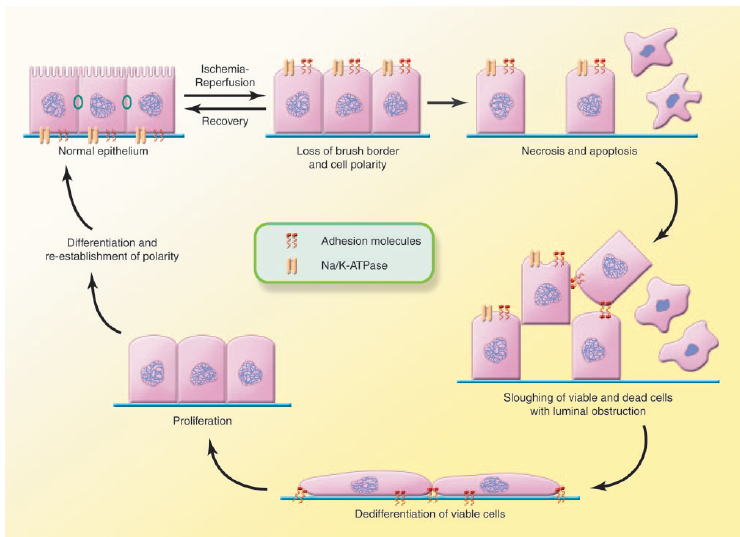 Μετα- νεφρική ΟΝΑ (απόφραξη ουροποιητικού)

Πύελος – Ουρητήρες
Ενδο-αυλική  απόφραξη:  λήθοι, πήγματα, νέκρωση θηλών.
Στένωση: TBC, Συγγενής ουρητήρο-πυελική στένωση, χειρουργική απολίνωση.
Εξω-αυλική πίεση: όγκοι, οπισθο-περιτοναϊκή ίνωση.
Ουρητήρο-κυστική απόφραξη.
Ουροδόχος κύστη
Απόφραξη: όγκος, λίθοι, υπερτροφία προστάτη.
Διαταραχές σύσπασης: νευροπάθεια, αντι-χολινεργικά, λοίμωξη.
Ουρήθρα
Τραύμα
Στένωση

Οι πιο συχνές περιπτώσεις
Άνδρες άνω των 50: υπερτροφία του προστάτη.
Ασθενείς με νεοπλασίες στην πύελο (κυρίως γυναίκες)
Παρατήρηση: η μετα-νεφρική ΟΝΑ λύεται θεαματικά, μετά την άρση της απόφραξης,  με πολυουρία μεγάλων όγκων (4-20 L / ημέρα). Χρειάζεται προσεκτική αναπλήρωση ύγρών-ηλεκτρολυτών.
Πως χειρίζομαι έναν ασθενή με νεφρική ανεπάρκεια (αυξημένη κρεατινίνη-ουρία)?
Ερώτημα 1ο: Είναι Οξεία ή Χρόνια η νεφρική ανεπάρκεια? (Ι)
Το ερώτημα είναι σημαντικό: διαφέρουν η πρόγνωση και ο χειρισμός
Οξεία Νεφρική Ανεπάρκεια: δυνητικά αναστρέψιμη.
Χρόνια Νεφρική Ανεπάρκεια: μη-αναστρέψιμη.
Στοιχεία υπέρ της χρονιότητας: απουσία οξέων συμπτωμάτων, νυκτουρία, βαριά αναιμία, έντονη υπερφωσφαταιμία –υπασβαιστιαιμία.
Το πιο χρήσιμο στοιχείο: προηγούμενες μετρήσεις κρεατινίνης.
Ερώτημα 1ο: Είναι Οξεία ή Χρόνια η νεφρική ανεπάρκεια? (ΙI)
Την οριστική απάντηση θα την δώσει ένα υπερηχογράφημα νεφρών.
Φυσιολογικό μέγεθος νεφρών (10-12 cm επιμήκης άξονας) και πάχος φλοιού (1 cm): Οξεία Νεφρική Βλάβη.

Εξαίρεση: Σακχαρώδης Διαβήτης (διηθήσεις, αμυλοείδωση, πολλαπλού μυέλωμα).
Μικροί νεφροί  με μειωμένο πάχος φλοιού: χρόνια νεφρική ανεπάρκεια.
Η υπερηχογραφική εξέταση θα δώσει απάντηση και στο 2ο ερώτημα
Ερώτημα 2ο: υπάρχει απόφραξη ουροποιητικού - είναι η ΟΝΑ μετά-νεφρική?
Σημαντικού βαθμού διάταση πυελοκαλυκικού συστήματος, άμφω: μετα-νεφρική ΟΝΑ
Το  echo νεφρών δεν υποκαθιστά:

Την επισκόπηση-ψηλάφηση της ουροδόχου κύστης.
Την τοποθέτηση ουροκαθετήρα επι υποψίας επίσχεσης ή αμφιβολίας.

Επίσχεση: συχνή σε ηλικιωμένους, άνδρες με υπερτροφία προστάτη.
Ερώτημα 3ο: είναι ο ασθενής ευ-βολεμικός ή μήπως αφυδατωμένος (κύρια αιτία της προ-νεφρικής ΟΝΑ)?
Με προσεκτική ενυδάτωση το αίτιο της προ-νεφρικής ΟΝΑ (αφυδάτωση) μπορεί να αρθεί και η νεφρική λειτουργία να επανέλθει σε φυσιολογικά επίπεδα.
Αφυδάτωση: χαμηλή φλεβική πίεση (στις σφαγίτιδες ή κεντρική), ορθοστατική υπόταση.

Αφυδάτωση
Δυσανάλογη αύξηση της ουρίας σε σχέση με την κρεατινίνη  [Εξαίρεση: υπερ-καταβολικές καταστάσεις (σηψαιμία, κορτικοειδή),  απορόφηση πρωτεϊνών  (π.χ. γαστρεντερική αιμορραγία)]
 Να σε δείγμα ούρων, FENa < 1% [διουρητικά, προηγούμενη χορήγηση NaCl ορού]
Επί αμφιβολίας: προσεκτική ενυδάτωση του ασθενούς , υπό συνεχή επίβλεψη  (σε ολιγουρικό - ανουρικό ασθενή).
Ερώτημα 4ο: υπάρχουν ενδείξεις για νεφρικής αιτιολογίας -  εκτός Οξείας Σωληναριακής Νέκρωσης - ΟΝΑ?
Υπάρχουν ενδείξεις συστηματικής νόσου: αρθραλγίες, εξανθήματα, κακουχία, πυρετός?
Χορήγηση φαρμάκων (αντιβιοτικά, NAISADs) που θα μπορούσαν να προκαλέσουν αντίδραση υπερ-ευαισθησίας – διάμεση νεφρίτιδα?
Υπάρχουν στοιχεία νεφρικής βλάβης στη γενική ούρων: ερυθροκκυτταρικοί κύλινδροι, δύσμορφα ερυθρά, ηωσινόφιλλα, σημαντική λευκωματουρία?
Η πιθανότητα νεφρικής –εκτός ΟΣΝ- αιτίας της ΟΝΑ είναι μικρή: 5-10%
Επι-πλέον εργαστηριακός (ανοσολογικός) έλεγχος: ΑΝΑ, anti-DNA, ANCA, anti-GBM, Συμπλήρωμα ορού, ASTO, HBAg, HCV, HIV.
Συζήτηση με νεφρολόγο: πιθανή ένδειξη νεφρικής βιοψίας.
Ερώτημα 5ο: είναι η ΟΝΑ αγγειακής αιτιολογίας?
Η νεφραγγειακή νόσος είναι ιδιαίτερα συχνή στους ηλικιωμένους με ιστορικό αθηρωμάτωσης.
Η απόφραξη – εμβολή ή θρόμβωση – μιας νεφρικής αρτηρίας που ήδη παρουσιάζει στένωση συνήθως δεν έχει συμπτώματα (οσφυαλγία, αιματουρία)   ο ασθενής γίνεται λειτουργικά μονόνεφρος.
Απεικονιστικά: ασυμμετρία μεγέθους των δύο νεφρών-ρικνός αυτός δίχως αιμάτωση.
Επί απόφραξης – εμβολής ή θρόμβωσης - της νεφρικής αρτηρίας του μοναδικού λειτουργούντος νεφρού   ΟΝΑ (συνήθως, πλήρης ανουρία).
Παράγοντες κινδύνου: ACEIs, πτώση αρτηριακής πίεσης, καθετηριασμός αορτής – νεφρικών αρτηριών.
Αθηρο-εμβολική νόσος: 1-4 εβδομάδες μετά από αγγειογραφία ή άλλο αγγειακό χειρισμό   livedo reticularis, ONA, ηωσινοφιλλία.
…υπενθύμιση κλινικών-εργαστηριακών στοιχείων.

H ONA μπορεί να είναι
 
Ολιγουρική (ανουρία < 400 ml)
Μη-ολιγουρική

Φάση αποκατάστασης: πολυουρία.

Μέτρηση διούρησης 24ωρου, καθημερινή ζύγιση.

Υπερκαλιαιμία: αντιστρόφως ανάλογη όγκου ούρων,  σε υπερκαταβολικές καταστάσεις.
Μεταβολική οξέωση.
Υπερφωσφαταιμία.
Υπασβεστιαιμία.
Υπο-νατριαιμία.

Κύριες επιπλοκές: Λοιμώδεις, αιμορραγικές
ΠΡΟΛΗΨΗ ΟΝΑ


Διατήρηση αρτηριακής πίεσης σε φυσιολογικά επίπεδα.
Σωστή ενυδάτωση.
Αποφυγή νεφροτοξικών ουσιών (σκιαγραφικά), φαρμάκων (αμινογλυκοσίδες, NAISADs, κ.λπ.).


Ομάδες υψηλού κινδύνου (αναγνώριση-προφύλαξη):

Ηλικιωμένοι.
Διαβητικοί.
«Αγγειακοί» ασθενείς.
Ασθενείς με προ-υπάρχουσα νεφρική επιβάρυνση.
Πρόληψη ΟΝΑ από σκιαγραφικά

Αποφυγή χορήγησης σκιαγραφικού στις ομάδες υψηλού κινδύνου.

Χορήγηση μικρής ποσότητος και λιγότερο ιονισμένου σκιαγραφικού.

Ενυδάτωση
I.V. 1 ml/Kg/h NaCl 0.9% για ένα 24 ωρο, αρχίζοντας 12 ώρες πριν και συνεχίζοντας 12 ώρες μετά τη χορήγηση του σκιαγραφικού.
Per os. 2-3 lt νερού το 24ωρο πριν και 2-3 lt το 24ωρο μετά τη χορήγηση του σκιαγραφικού. 

Ν-Ακετυλο-κυστεϊνη
 600 mg x 2 (ανά 12ωρο),per os, 24 ώρες πριν και 24 ώρες μετά τη χορήγηση του σκιαγραφικού.

Mucomyst, sir, Parvolex, Trebon.
ΣΥΝΗΘΗ ΝΕΦΡΟΤΟΞΙΚΑ ΦΑΡΜΑΚΑ 
 
ΠΡΟ-ΝΕΦΡΙΚΗ ΟΝΑ: NSAIDs, ACEIs, AT1-blockers, Ciclosporin, Tarcolimus, Αγγειο-διασταλτικά (hydralazine, minoxidil, diazoxide, calcium-channel blockers, etc).

ΣΩΛΗΝΑΡΙΑΚΗ ΒΛΑΒΗ: Αμινογλυκοσίδες, Σκιαγραφικά, Cis-platinum, Μυθραμικίνη, Αμφοτερικίνη-Β, κ.λπ.

ΔΙΑΜΕΣΗ ΝΕΦΡΙΤΙΔΑ (αντίδραση υπερευαισθησίας): πενικιλίνη, μεθικιλίνη, αμπικιλίνη, ριφαμπικίνη, σιμετιδίνη, θειαζίδες, αλλοπουρινόλη, κεφαλοσπορίνες, σιπροφλοξασίνη, NSAIDs, κ. λπ.

ΡΑΒΔΟΜΥΟΛΥΣΗ (Στατίνες, Βαρβιτουρικά, Διαζεπάμη).

ΣΠΕΙΡΑΜΑΤΟΠΑΘΕΙΑ: Χρυσός, Πενικιλαμίνη, Καπτοπρίλη, Λίθιο, NSAIDs etc

ΕΝΔΟΣΩΛΗΝΑΡΙΑΚΗ ΑΠΟΦΡΑΞΗ: Aciclovir, Methoxetrate, Sulfanilamide, Triamterene, Indinavir, Foscarnet, Ganciclovir.
Θεραπευτικές προτεραιότητες στην ΟΝΑ (Ι)
Εντόπισε και ανέταξε τις προ-νεφρικές και μετα-νεφρικές  αιτίες ΟΝΑ.

Ενυδάτωση με προσοχή. 
Κεντρική φλεβική γραμμή: καλύτερη εκτίμηση της ενυδάτωσης, δυνατότητα αιμοκάθαρσης εάν εγκατασταθεί πνευμονικό οίδημα.
Βελτίωσε την καρδιακή παροχή και τη νεφρική ροή αίματος.

Dopamine:  «νεφρολογική δόση» (1-5 μg / Kg / min) [ινότροπη δράση – νεφρική αγγειο-χάλαση].
Τυφλές, τυχαιοποιημένες μελέτες δεν έδειξαν όφελος ως προς την θνησιμότητα ή την ανάταξη της νεφρικής λειτουργίας.
Προσωπική άποψη: σε ασθενή με μειωμένη καρδιακή παροχή-υπόταση, μπορεί να ωφελήσει.
Θεραπευτικές προτεραιότητες στην ΟΝΑ (ΙΙ)
Επανεξέτασε τη φαρμακευτική αγωγή του ασθενούς.

Διακοπή νεφρο-τοξικών  φαρμάκων.
Προσάρμοσε τη δοσολογία, όπου χρειάζεται, στο βαθμό της νεφρικής ανεπάρκειας.
Μέτρησε στάθμη στο αίμα και προσάρμοζε συχνά τη δόση, όπου χρειάζεται.
Μέτρηση προσλαμβανόμενων-αποβαλλόμενων υγρών και καθημερινή ζύγιση του ασθενούς.
Θεραπευτικές προτεραιότητες στην ΟΝΑ (ΙΙΙ)
Προσπάθησε να αποκαταστήσεις – αυξήσεις την διούρηση του ασθενούς.

Αφού βεβαιωθείς ότι ο ασθενής είναι ευ-βολεμικός ή υπερ-υδατωμένος: μια ή περισσότερες ώσεις φουροσεμίδης i.v. (π.χ. 5-6 amp Lasix i.v. Σε ασθενή με 3 mg κρεατινίνη ορού).

Μελέτες έδειξαν ότι αν και η ολική πρόγνωση δεν βελτιώνεται, σε μερικές ολιγουρικές μορφές ΟΝΑ μπορεί να αποκατασταθεί η διούρηση.
Ο χειρισμός ασθενούς με μη-ολιγουρική ΟΝΑ γίνεται πιο εύκολα με λιγότερες επιπλοκές.
Ραβδομυόλυση (ιδιαίτερα στη μετα-τραυματική): χορήγηση μεγάλου όγκου υγρών [μέχρι και 10 lt/24 ωρο] και αλκαλοποίηση ούρων [μέρος των υγρών, διττανθρακικά].
Αλκαλοποίηση ούρων: σημαντική σε πολλαπλού μυέλωμα, σύνδρομο λύσης όγκων μετά χημειοθεραπεία.
Θεραπευτικές προτεραιότητες στην ΟΝΑ (ΙV)
Εντόπισε και αντιμετώπισε τις επικίνδυνες επιπλοκές: υπερκαλιαιμία, υπονατριαιμία, οξέωση, υπερφωσφαταιμία, πνευμονικό οίδημα.
Υποστήριξε τη θρέψη του ασθενούς: θερμιδική κάλυψη, περιορισμός καλίου, φωσφώρου.
Εντόπισε και αντιμετώπισε αποτελεσματικά τις λοιμώξεις.

Περιποίηση και αλλαγή καθετήρων.
Πρόληψη, διάγνωση και αντιμετώπιση αιμορραγικών επιπλοκών: γαστρο-προστασία, διακοπή ασπιρίνης, μετάγγιση όπου χρειάζεται.
Ενδείξεις Αιμοκάθαρσης* σε Οξεία Νεφρική Ανεπάρκεια

Υπερφόρτωση με υγρά (επαπειλούμενο πνευμονικό οίδημα)**  
Υπερκαλιαιμία (K > 6.5 mEq/L)
Μεταβολική οξέωση (Ph < 7.1)
Ουραιμική συνδρομή (περικαρδίτιδα, νευροπάθεια, πτώση του επιπέδου συνείδησης, ναυτία-έμετοι)
Σοβαρή υπονατριαιμία (< 120 mEq / L)



*ή άλλης μεθόδου εξωνεφρικής κάθαρσης.
** που δεν απαντά σε υψηλές δόσεις διουρητικών.
ΣΥΜΠΤΩΜΑΤΙΚΗ ΘΕΡΑΠΕΙΑ